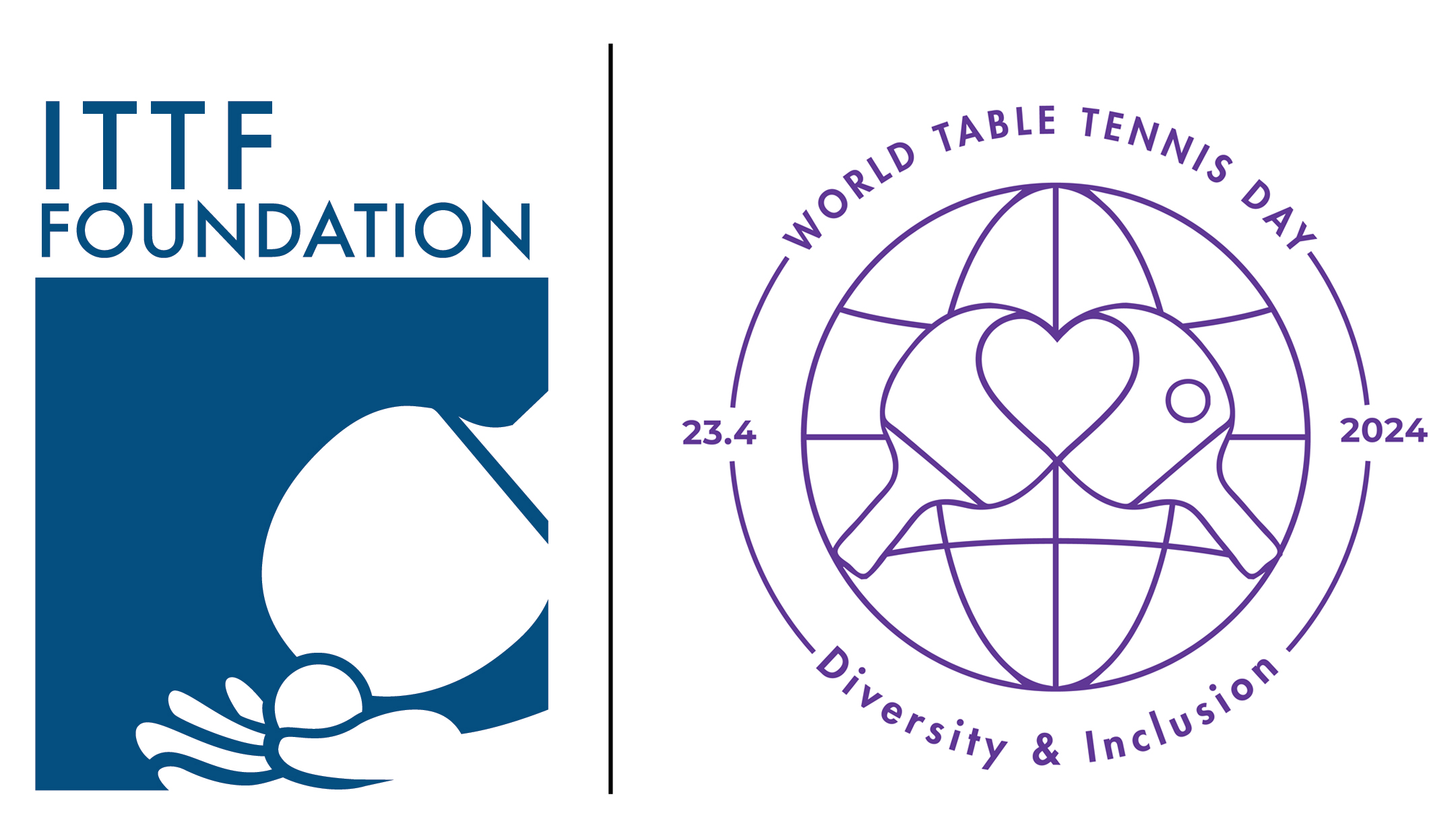 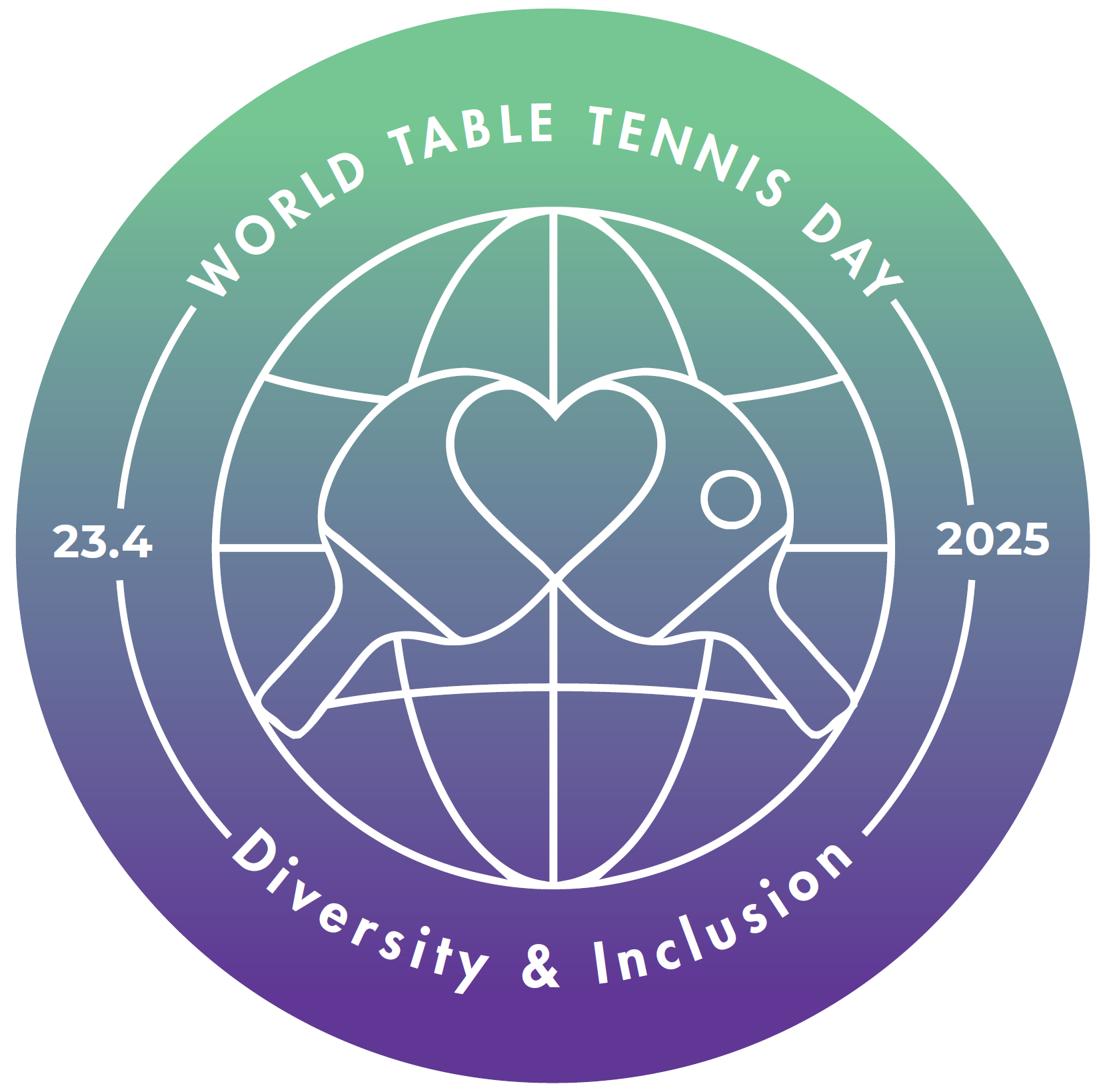 WORLD TABLE TENNIS DAY
2025
Tischtennis für Diversität & Inklusion

Komm zum Tischtennis in deiner Nähe:
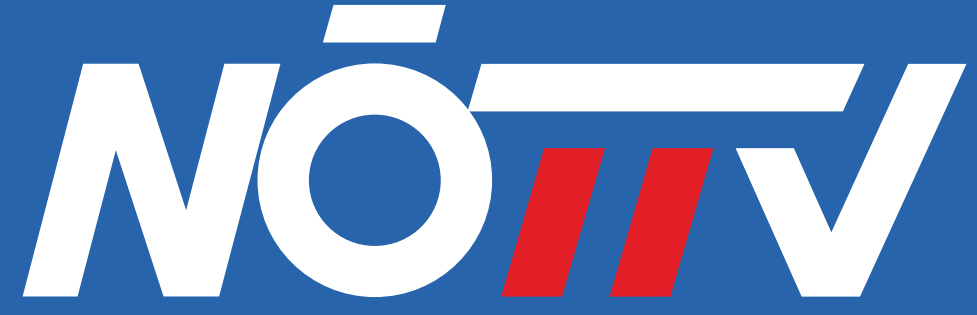